Writing the Results Section
Barbara Gastel
INASP Associate
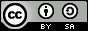 Overview
Results: the core of the paper
Organizing the results section
Verb tense in the results section
Including tables and figures
[Speaker Notes: Suggestions:
- Note the topics that the module will address.
- Note the module’s aim. (Feel free, of course, to frame it in the way that the group is likely to find most relevant.)]
The Results Section
The core of the paper
Often includes tables, figures, or both
Should summarize findings rather than providing data in great detail
Should present results but not comment on them
(Note: Some journals, however, combine the Results and the Discussion.)
[Speaker Notes: After identifying the results section as the core of the paper, perhaps say something like “No results, no paper”.
Note that although the results section is central, it need not always be long. Indeed, in research with clear, focused findings, the results section may be quite short.
Note the need to summarize findings (for example, by providing summary statistics) or to present representative findings rather than presenting all the data in detail. Perhaps say that the results section should be part of the story being told about the research, rather than being only a “data dump”. Perhaps note that detailed data sometimes can be presented in online supplements to journal articles or otherwise posted online.
In presenting the fourth bullet point, ask the group where in a journal article the authors should comment on the results. (Answer: the discussion section.) This point can lead into the last bulleted item on the slide.]
What are some ways to structure or organize the results section?
02/10/2016
4
Organizing the Results Section
The results section should have a logical structure.
Some options for organization
From most important to least important finding
Chronological
Other 
Often useful: parallelism with methods
02/10/2016
5
[Speaker Notes: Emphasize that although there is no one structure for all results sections, the results section should have a logical, easy-to-follow structure.
Note that two common structures for results sections are from most important to least important finding and chronological (in the order in which components of the research were done). Note other structures that were mentioned in responses to the question on the previous slide. Some possibilities to consider mentioning if they have not come up include geographic and by age group.
Note that if experiments or other research components were presented in a given order in the methods section, it generally works well to present the findings in the corresponding order in the results section.]
Verb Tense for the Results Section:Past Tense
Examples from “Seven-Year Efficacy of RTS,S/AS01 Malaria Vaccine among Young African Children” (New England Journal of Medicine):
“Of the 447 children enrolled in the original trial, 312 completed all three extensions of follow-up . . . ”
“Efficacy was consistently lower in the cohort with high exposure to malaria parasites than in the cohort with low exposure (Table 2).”
“All cases of severe malaria resolved without long-term sequelae.”
Results Sections of Paperswith Tables or Figures
How much should the information in the text overlap that in the tables and figures?
Not extensive overlap
In general, text should present only the main points from the tables and figures
Perhaps also include a few of the most important data
Remember to mention each table or figure.  Do so as soon as readers might want to see it.
[Speaker Notes: Note that papers reporting research commonly include tables, figures, or both. Perhaps ask participants whether papers commonly do so in their fields.
Emphasize that the text in the results section should not repeat in detail the information in the figures and tables. Rather, it should present highlights of the figures and tables and the overall message of each.]
Mentioning Tables and Figures:Some Writing Advice
In citing tables and figures, emphasize the finding, not the table or figure.
Not so good: Table 3 shows that researchers who took this course published twice as many papers per year.
Better: Researchers who took this course published twice as many papers per year (Table 3).
[Speaker Notes: Ask why the second option tends to be preferable. Perhaps have participants discuss this question.
Some points to bring out: As is appropriate, the second option emphasizes the finding rather than the table. Also, the second option is more concise (briefer).]
Exercise
Look at the instructions to authors from your target journal.  Notice what, if anything, it says about writing the results section.
Look at the results section of your model paper.  Notice items such as the following:
Length					‒ Verb tense
Organization      		‒ Discussion of tables/figures     
Amount of detail
Be ready to report to the full group.
[Speaker Notes: Have the participants do this exercise in small groups.
Then bring the full group together for discussion.]
Another exercise
Share the draft of your introduction with the rest of your small group. 
Write comments on each other’s drafts. Both identify strengths and suggest improvements.
Discuss each member’s draft, first noting strengths and then suggesting potential improvements. If parts of the writing seem to need clarification, identify them.
Share the commented-on copies with the authors.
02/10/2016
10
[Speaker Notes: If most or all of the participants have brought drafts of their results sections, do this exercise. 
Another option is to have participants draft their results sections after this module and then do this exercise at a later session.
This exercise is well suited for groups of about three or four members.
If feasible, have the full group come together for discussion at the end of this exercise. One option is to proceed as follows: (1) Have participants note some strengths that they observed in other group members’ results sections. (2) Have participants wishing to do so identify some helpful guidance that they received during the exercise. (3) Answer any questions, either along the way or at the end.
If this session will be the first one in which participants provide feedback on each other’s drafts, perhaps precede this exercise with some discussion of giving feedback. Suggestions for giving feedback appear at http://www.authoraid.info/en/news/details/1058/, http://www.authoraid.info/en/news/details/649/, and http://www.authoraid.info/en/news/details/302/. Also, suggestions for receiving feedback appear at http://www.authoraid.info/en/news/details/1059/. Of course, some facilitators might need to adapt the advice on giving feedback to the cultural context.]
In Conclusion
Questions and answers
Wrap-up
02/10/2016
11
[Speaker Notes: If time permits, include a question-and-answer session before ending.
Perhaps do one or both of the following:
Have participants note points to remember.
Summarize the session.
If the workshop or course will include later modules, note the topic of the next module. Perhaps also note more generally what will follow.
Perhaps encourage group members to share points from this session with others.]
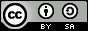 This work is licensed under a Creative Commons Attribution ShareAlike 4.0 International licence.
02/10/2016
12
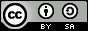 [Speaker Notes: You are free to:
Share — copy and redistribute the material in any medium or format 
Adapt — remix, transform, and build upon the material for any purpose, even commercially. 
The licensor cannot revoke these freedoms as long as you follow the license terms.
Under the following terms:
Attribution — You must give appropriate credit, provide a link to the license, and indicate if changes were made. You may do so in any reasonable manner, but not in any way that suggests the licensor endorses you or your use. 
ShareAlike — If you remix, transform, or build upon the material, you must distribute your contributions under the same license as the original. 
No additional restrictions — You may not apply legal terms or technological measures that legally restrict others from doing anything the license permits. 
Notices: 
You do not have to comply with the license for elements of the material in the public domain or where your use is permitted by an applicable exception or limitation. 
No warranties are given. The license may not give you all of the permissions necessary for your intended use. For example, other rights such as publicity, privacy, or moral rights may limit how you use the material. 

https://creativecommons.org/licenses/by-sa/4.0/]